Resonance
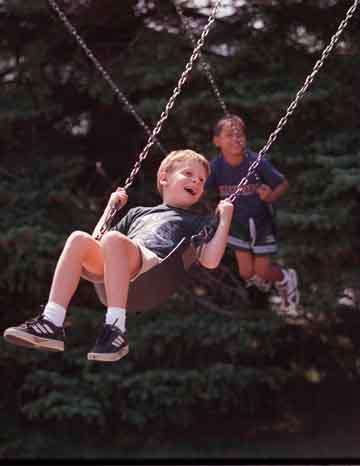 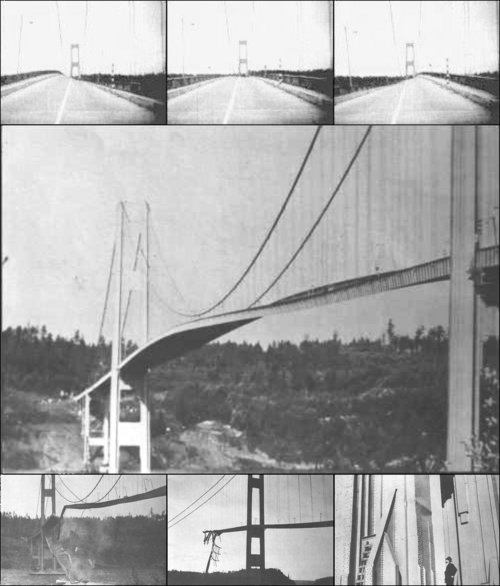 Tacoma Narrows Bridge (1940)
Nov 7, 1940
http://www.youtube.com/watch?v=3mclp9QmCGs
Tesla
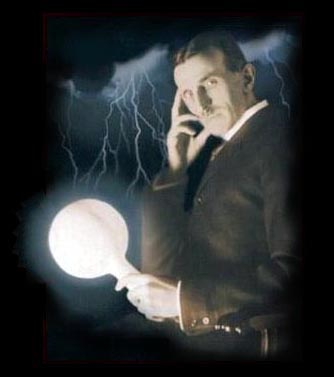